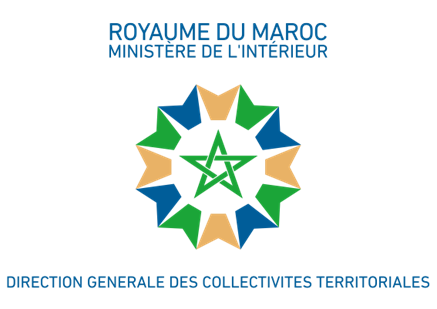 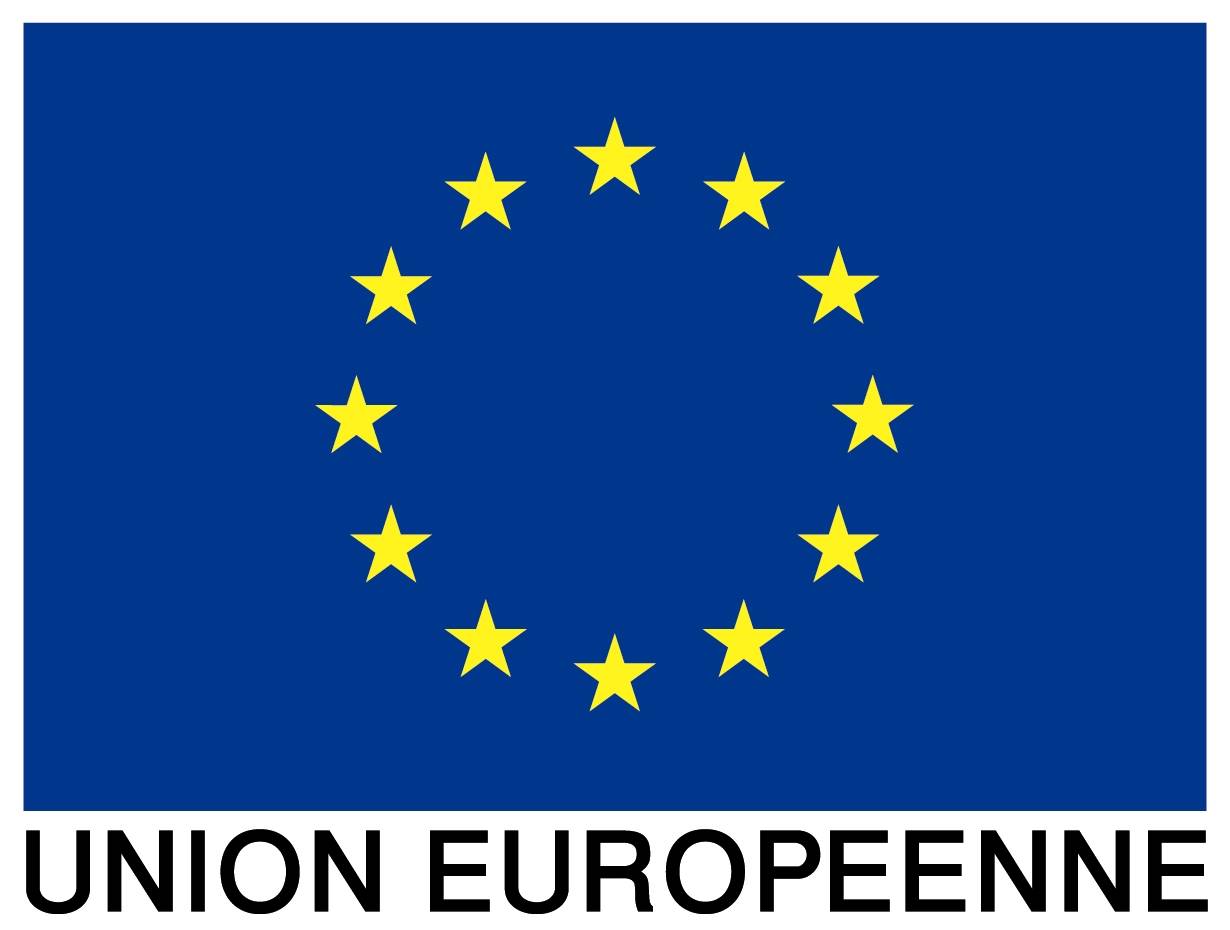 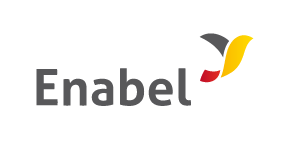 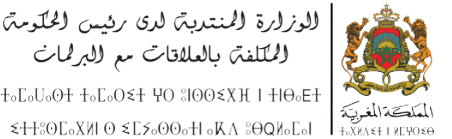 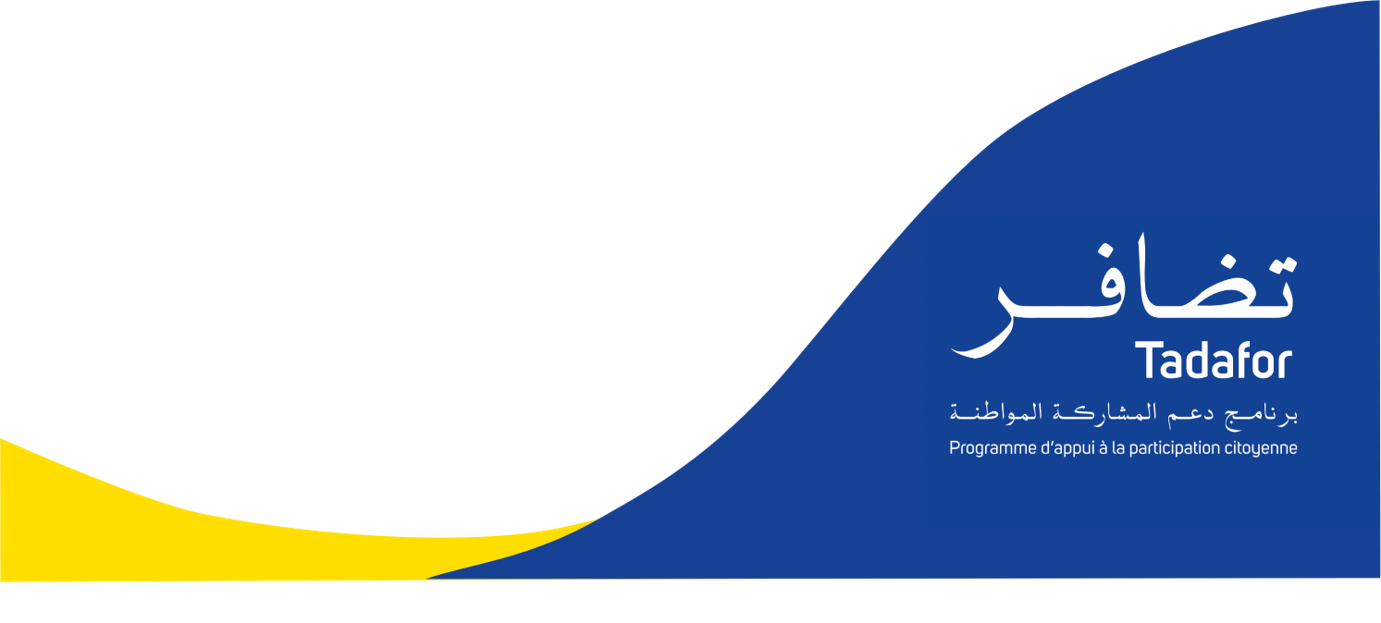 Appel à projets de cocréation
18 octobre 2023
[Speaker Notes: Ministry text Attention!]
Programme
Objet de l’appel
Définition
Où trouver la documentation
Etapes
Qui peut recevoir un subside
Régions d’intervention
Documents à remettre
Critères d’évaluation
Où poser vos questions
Deadline
Objet de l’appel à propositions
L’objectif de l’appel à propositions est de soutenir des projets de cocréation entre organisations de la société civile et les communes

3 types de projet : plans d’ouverture des communes, nouveaux plans de la PC par les communes, initiative conjointes entre communes et partenaires SC

Secteurs visés : PC, processus participatifs locaux sur genre, jeunes et environnement
Définition d’un subside
Contribution financière directe 
Par voie de donation ou paiement (de nature non commerciale) 
À un ou plusieurs bénéficiaires déterminés 
Prélevé sur le budget d’une intervention 
Afin de financer la réalisation d’activités et/ou le financement d’un ou plusieurs organismes poursuivant un but d’intérêt général 
En vue de contribuer à l’atteinte des résultats et objectifs de l’intervention.
Où trouver la documentation
Quelle documentation :
Lignes directrices en FR et Arabe
Annexes LD 
Dates, lieux et heures des séances d’information + formulaire d’inscription
Modification

Où ?
ICI : www.enabel.be  Allez dans « Travailler avec nous »  Subsides  Sélectionner « Maroc »
Etapes
Etape 1 : Note conceptuelle (Pré-sélection)
Etape 2 : Proposition d’action (Sélection)
Etape 3 : Octroi
Etape 4 : Signature Csub
Etape 5 : Mise en œuvre de la Csub
Etape 6 : Clôture
Qui peut recevoir un subside
Une organisation de la société civile, association régie par la loi marocaine ou fondation ET
Être située officiellement dans l’une des 12 communes pilotes du projet ET
Être directement chargé de la préparation et de la gestion du projet et non agir en tant qu’intermédiaire ET
Ne pas être soutenu par un autre partenaire technique et/ou financier national ou international dans la même thématique ou pouvoir démontrer la plus-value de cet appui et l’absence de chevauchement ET
Ne pas être dans une position de conflit d’intérêt avec la commune – c’est-à-dire que le.s représentant.e.s et les membres de l’association ne doivent pas occuper une position (élu.e.s ou fonctionnaires) dans la commune où va se dérouler le projet ET
Ne pas être bénéficiaire d’autre subside de l’Union Européenne dans le cadre du programme d’appui à la participation citoyenne (Enabel, MCISE) ou actuellement d’un autre programme ou projet financé par l’Union Européenne ET
Ne pas être dans une des situations d’exclusion décrites dans l’annexe VII du modèle de convention de subsides fourni en annexe E de ces lignes directrices)
Régions d’intervention
Les projets doivent être mis en œuvre dans les 12 communes suivantes :
Settat, Mohammedia : région de Casablanca Settat ;
Berkane, Oujda, Jerada  : région de l’Orientale ;
Tiznit , Tata, Taroudant : région de Souss Massa ;
Beni Mellal, Azilal, : région de Beni Mellal Khénifra ;
Larache, Al Hoceima : région de Tanger-Tetouan-Al Hoceima.
Documents à remettre
1ère phase :
Annexe A1 – Dossier de demande de subsides = Note conceptuelle
Statuts ou autre document prouvant la forme légale du demandeur
Annexe D : Fiche d’entité légale
A préparer : 
Document justifiant que l’association est en règle en matière de paiement des cotisations sociales
Document justifiant que l’association est en règle en matière de paiement des impôts et taxes
Dernier récépissé de dépôt
Casier judiciaire au nom du représentant légal
Documents à remettre
2ème phase :
Annexe A2 – Dossier de demande de subsides = Proposition d’action
Annexe B : Budget
Annexe C : Cadre logique
Document justifiant que l’association est en règle en matière de paiement des cotisations sociales
Document justifiant que l’association est en règle en matière de paiement des impôts et taxes
Dernier récépissé de dépôt
Casier judiciaire au nom du représentant légal
Critères d’évaluation
Phase 1 – Note conceptuelle : Cfr. Annexe F1 Grille de vérification et d’évaluation d’une note conceptuelle


Phase 2 – Proposition d’action : Cfr. Annexe F2 Grille de vérification et d’évaluation d’une proposition
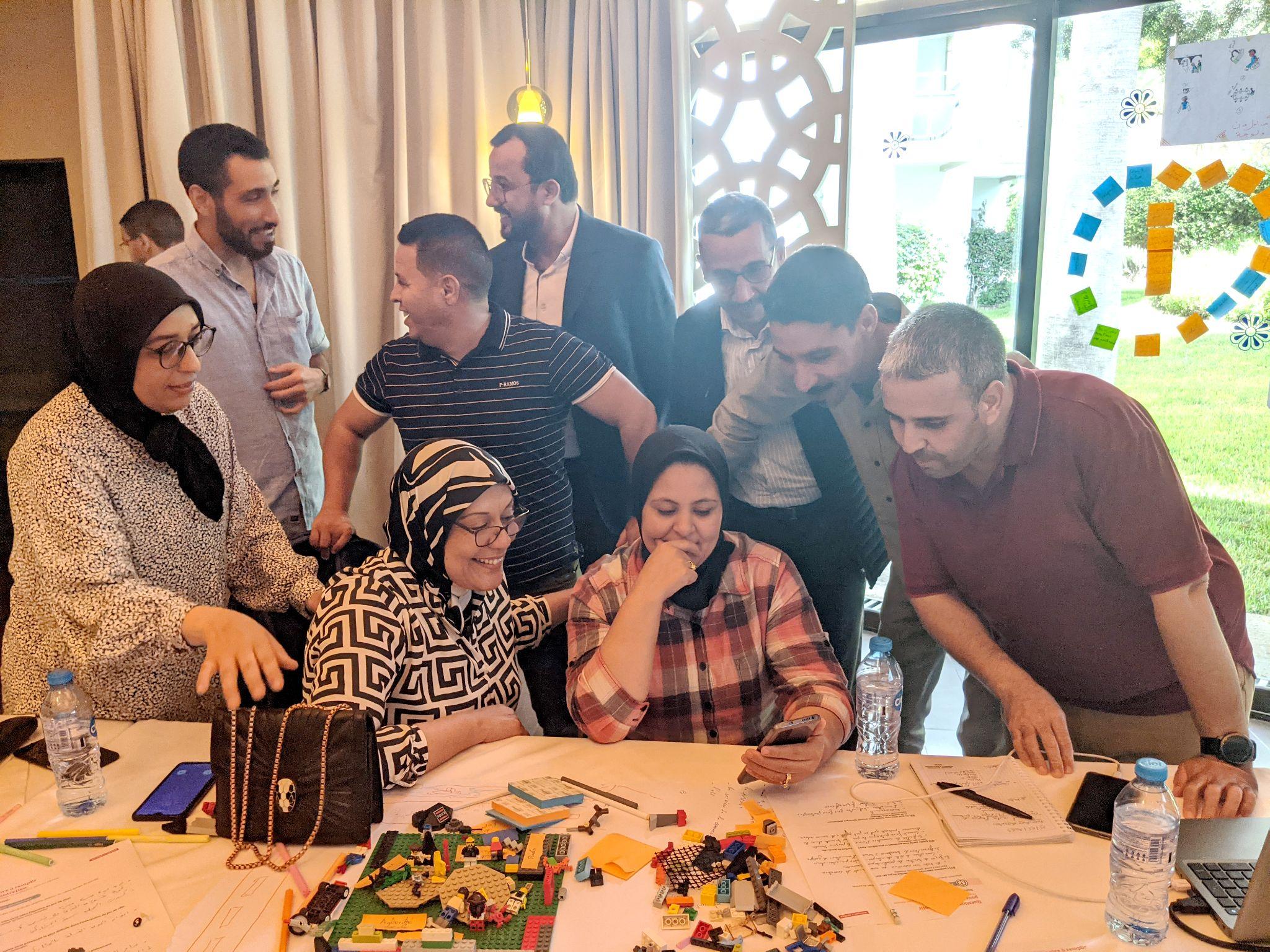 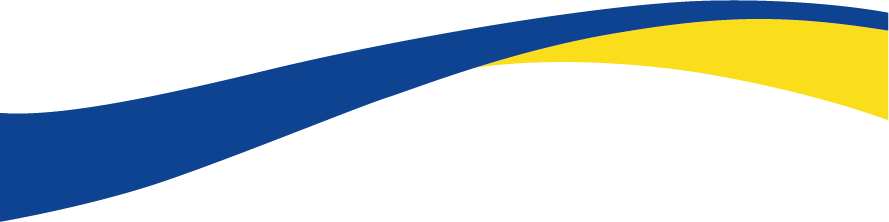 Projet de co-création ? 

Selon le projet Tadafor = projets définis, mis en œuvre, suivis et évalués dans un cadre de création collective entre les organisations de la société civile (y compris des OSC membres des IEECAG) et la commune.
Photo: Agadir, 2023
Appel à projet de cocréation
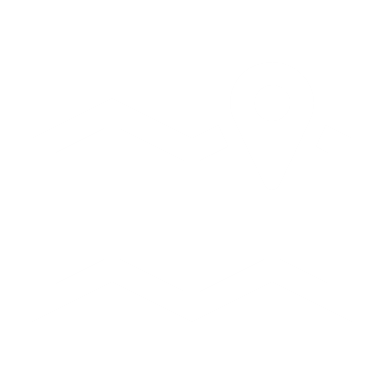 Informations générales
Couverture géographique :

Settat, Mohammedia, Berkane, Oujda, Jerada  Tiznit , Tata, Taroudant, Beni Mellal, Azilal, Larache, Al Hoceima.

Demandeurs : OSC
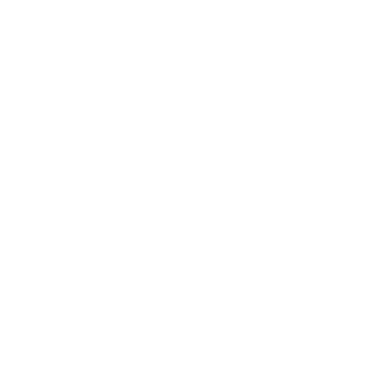 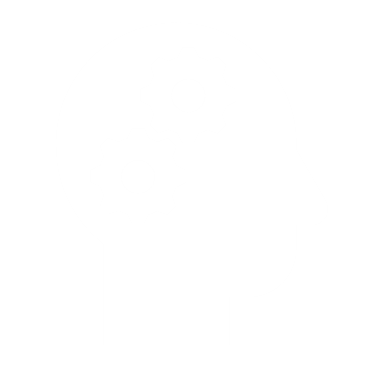 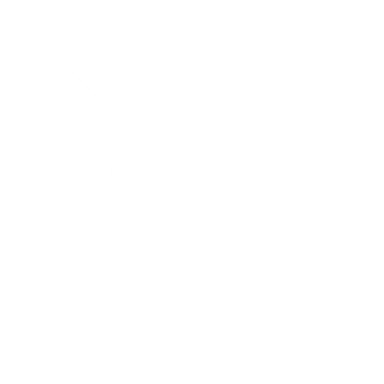 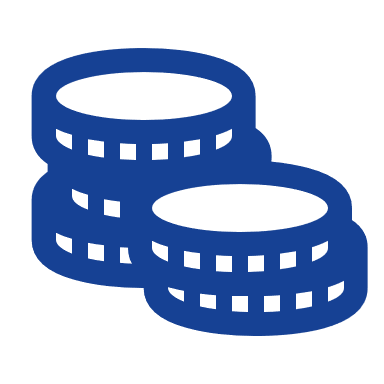 Budget : 
entre 15.000 €  et 25.000 €
Durée : 
6 à 10 mois
[Speaker Notes: 15.000 euros minimum et 25.000 euros maximum.]
Appel à projet de cocréation
Points d'attention
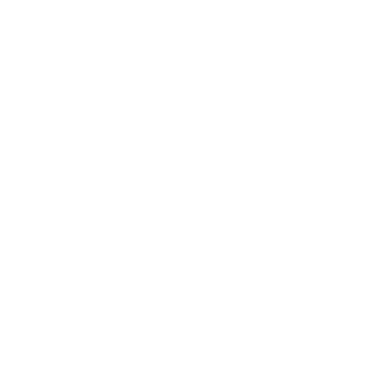 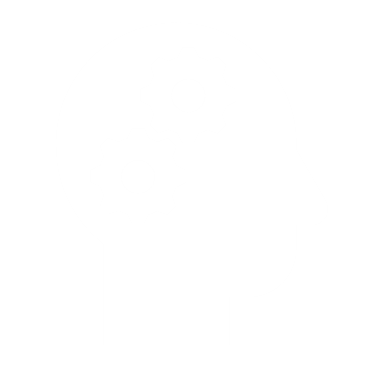 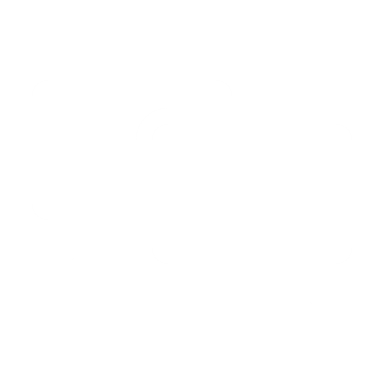 Demandeurs : 
Les OSC 

Associés : 
Les communes. 

Pourquoi ? Enabel ne peut pas transférer d'argent aux communes.
Budget :
Le projet Tadafor financera le projet présenté à hauteur de 90% des dépenses éligibles. Les 10% restants seront à charge de l’organisation de la société civile bénéficiaire du subside.
[Speaker Notes: 15.000 euros minimum et 25.000 euros maximum.]
Appel à projet de cocréation
Objectif : soutenir des projets de cocréation entre organisations de la société civile et communes.
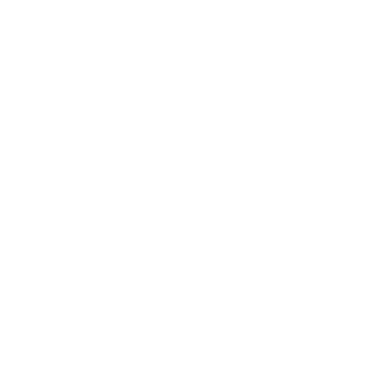 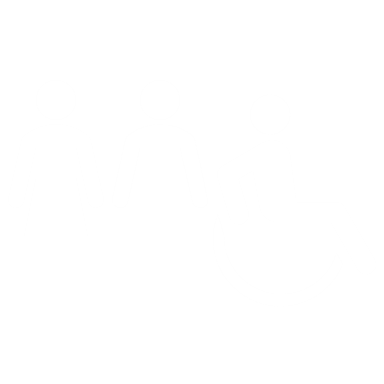 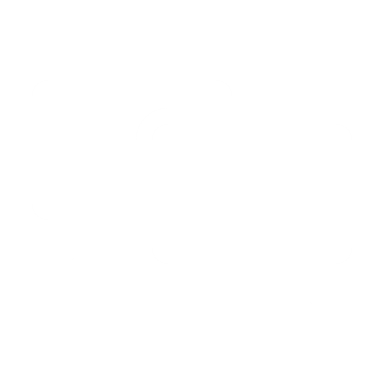 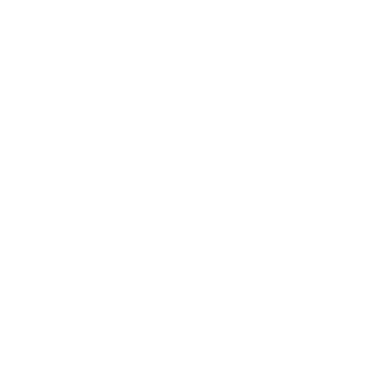 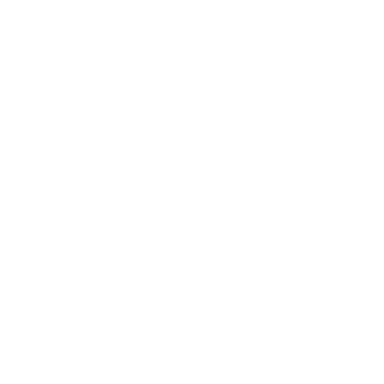 Projets qui s’inscrivent en dehors des plans, à l’initiative conjointe des communes et des OSC
Projets qui découlent des plans d’ouverture des communes.
Projets qui découlent des plans d’action de participation citoyenne validés par les communes
 Dans tous les cas, l’aspect de cocréation autour d’un projet commun devra être clairement démontré.
[Speaker Notes: Les ou. Ils.]
Appel à projet de cocréation
Secteurs visés
Mécanismes de participation citoyenne : 

- Développement d’action de participation citoyenne liées au digital ; 
- Innovation dans la mise en œuvre des outils existants ;  
- Opérationnalisation d’un des mécanismes de dialogue et de concertation entre OSC et communes ;
- Etc.
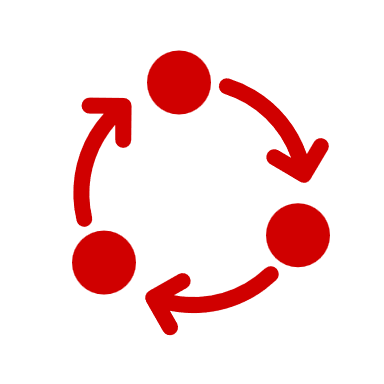 [Speaker Notes: Genre :  
Promotion de l’égalité de genre et l’autonomisation des femmes ; 
Inclusion des femmes et des jeunes dans les mécanismes de participation citoyenne ; 
Etc. 
Mécanismes de participation citoyenne :  
; 
Etc.  
Environnement :  
Développement d’action participative en lien avec la promotion ou la protection de l’environnement. 
Petit aménagement urbain.  
Etc.  
Jeunes.]
Appel à projet de cocréation
Secteurs visés
Appui aux processus participatifs locaux sur les questions genre, des jeunes et de l’environnement : 

- Promotion de l’égalité de genre et de l’autonomisation des femmes ; 
- Inclusion des femmes et des jeunes dans les mécanismes de participation citoyenne ; 
- Développement d’action participative en lien avec la promotion ou la protection de l’environnement. 
- Petit aménagement urbain.
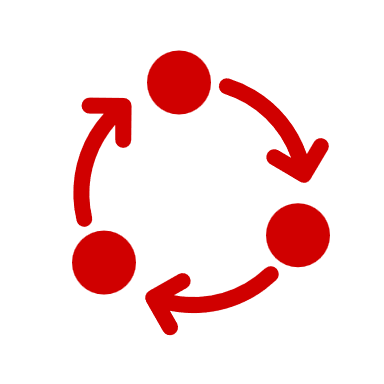 [Speaker Notes: Environnement :  
Développement d’action participative en lien avec la promotion ou la protection de l’environnement. 
Petit aménagement urbain.  
Etc.  
Jeunes.]
Appel à projet de cocréation
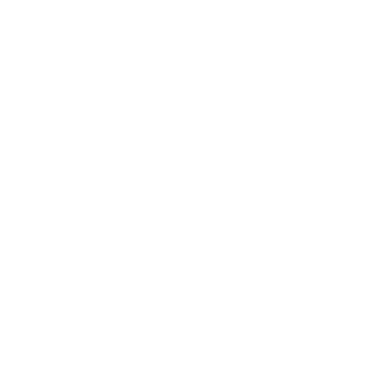 Processus en différentes phases
Soumission des notes conceptuelles 
15 décembre 2023
Soumission des propositions complètes 
15 février 2024
Lancement de l’appel :
17 octobre 2023
Démarrage des projets : 
Mars 2024
Séances d’information dans chaque commune
Du 1er au 15 novembre 2023
Sélection des notes conceptuelles
31 décembre 2023
[Speaker Notes: Différents CTOS installés progressivement dans chaque région, ajustés aux particularités des communes.
Résultat : dialogue enclenché au niveau de chaque CTOS.]
Appel à projet de cocréation
Séances d’informations
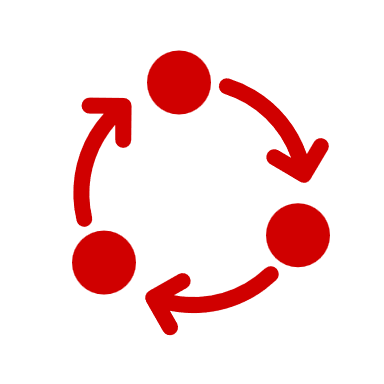 Appel à projet de cocréation
Notes conceptuelles
Principales rubriques à remplir : 

- Objectifs spécifiques. 
- Résultats attendus. 
- Activités principales. 
- Groupes cibles. 

 Derrière ces rubriques, qu’y a-t-il ?
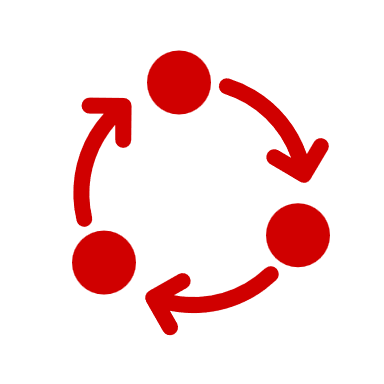 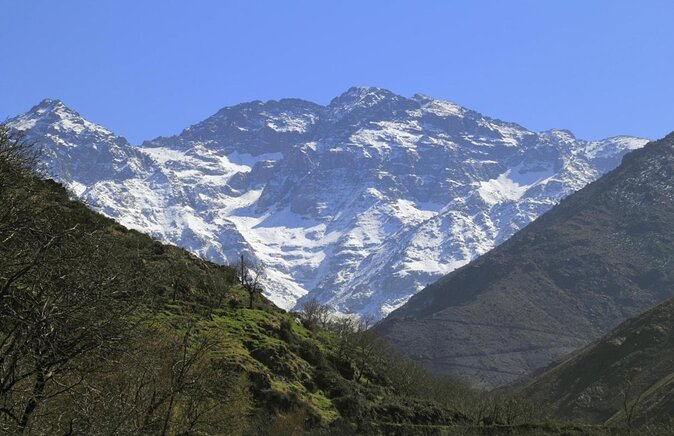 Etape 1 : 
Identifier le changement visé et le chemin que l’on va prendre pour y parvenir.
Changement ultime
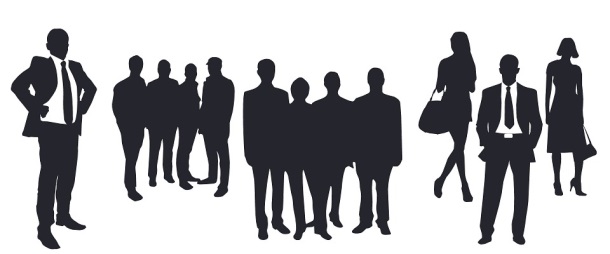 Etape 2: 

Identifier les acteurs
Individus
Organisations 
Institutions
etc
Appel à projet de cocréation
Notes conceptuelles
Principales rubriques à remplir : 

- Objectifs spécifiques = Le changement visé. 
- Résultats attendus = Le chemin que l’on prend pour l’atteindre.
- Activités principales = Les moyens mis en œuvre pour parcourir ce chemin.  
- Groupes cibles = Les acteurs. 

 

 Comment procéder ?
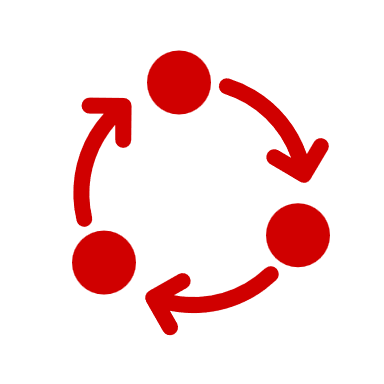 Appel à projet de cocréation
Notes conceptuelles
Analyse des acteurs
Analyse de la situation actuelle (diagnostic)
Analyse de la situation souhaitée
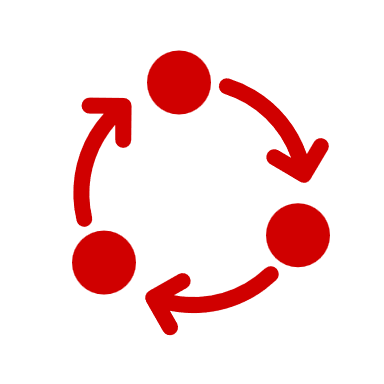 Rédaction des principales rubriques
Rédaction de la proposition complète
Appel à projet de cocréation
Logique d’intervention : le cadre logique (21/05)
Objectif Spécifique : Les revenus des pêcheurs artisanaux ont augmenté
Un exemple concret des rubriques
Résultat 1 : la décroissance de stocks halieutiques est stoppée
Résultat 2 : le prix reçu par les pêcheurs artisanaux a augmenté.
Activité de renforcement du cadre légal régissant la pêche (par exemple : renforcement de capacités des agents portuaires.
Sensibilisation sur les dangers de la pêche intensive
Construction d’un pont qui relie le port au marché
Renforcement de capacité des pêches sur les techniques de conservation de poisson
25
Appel à projet de cocréation
Inclusion du genre
Objectif : Cibler ou intégrer de manière transversale l'égalité entre les hommes et les femmes dans le projet de cocréation

Quelle différence entre cibler et intégrer de manière transversale l’égalité entre les femmes et les hommes dans un projet de développement cocréé ?

Cibler : la réduction des inégalités entre les hommes et les femmes est l’objectif principal du projet ;

Intégrer de manière transversale : le projet contribue à réduire les inégalités entre les hommes et les femmes, bien que ce ne soit pas son objectif principal.
Appel à projet de cocréation
Inclusion du genre
 Plus d’informations dans la boîte à outils genre du projet
Où poser vos questions
subsides.tadafor@enabel.be

Jusqu’au 30 novembre 2023, 23h00 pour la 1ère étape

Prenez connaissance des questions et réponses posées à partir du 6 décembre 2023 au plus tard sur www.enabel.be  Travailler avec nous  Subsides  Sélectionner « Maroc »
Deadline et calendrier